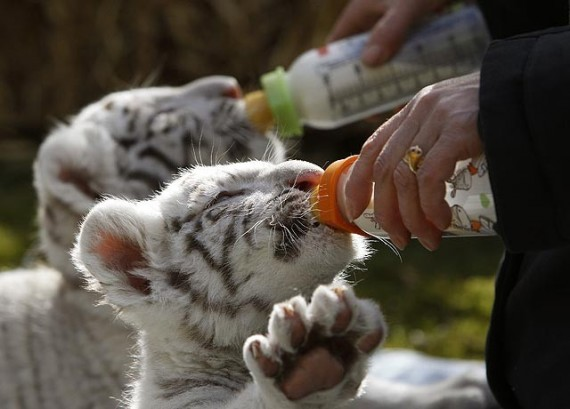 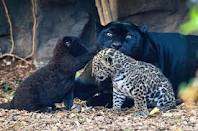 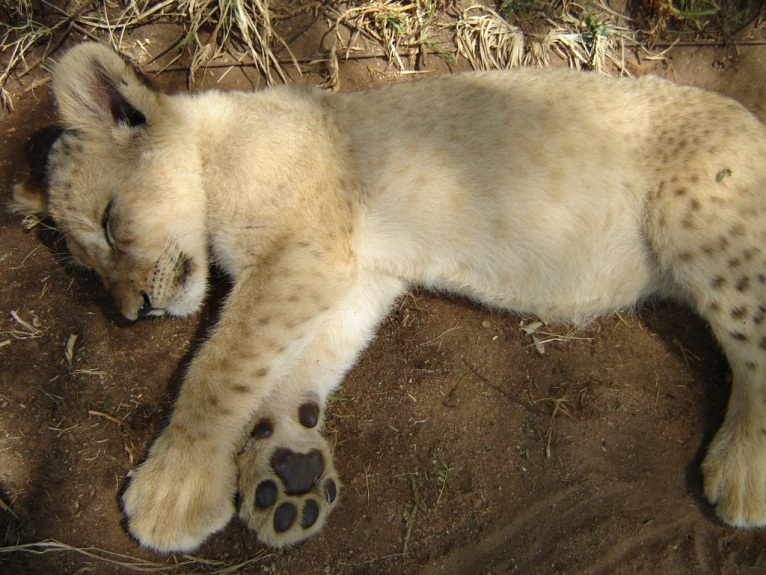 http://www.telegraph.co.uk/news/picturegalleries/picturesoftheday/8136550/Pictures-of-the-day-16-November-2010.html?image=8
http://www.theblogismine.com/2010/04/22/beuatiful-white-tiger-cubs-at-play/
http://feministphilosophers.wordpress.com/2010/07/04/sunday-big-cat/dsc03675/
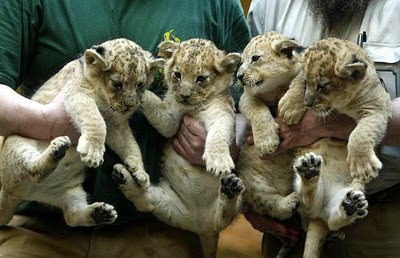 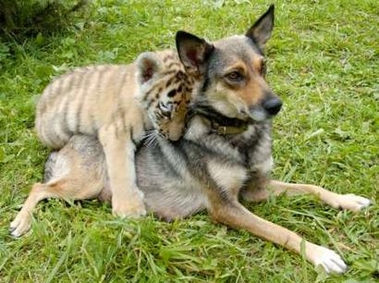 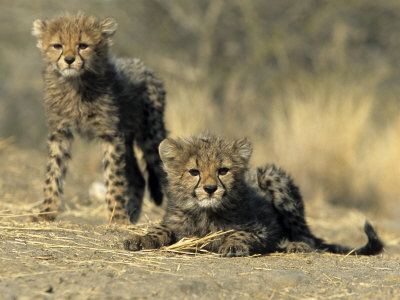 http://animalszooguru.blogspot.com/2010/11/cheetahs-cubs-tigers-cubbs-pics-cub.html
http://www.animalliberationfront.com/News/AnimalPhotos/Animals_1-10/DogTigerMum.htm
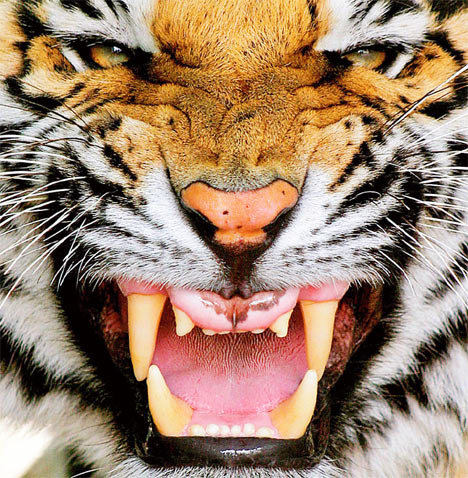 http://en.loadtr.com/tigers-490502.htm
http://www.ilovewavs.com/Effects/Animals/Animals.htm
Big Cats Do Not Make Good Pets
Nicole Fuller
Speech Class
November 8, 2011
Overview
Not always Cubs
Dangerous
Inhumane to Cats
Unwanted
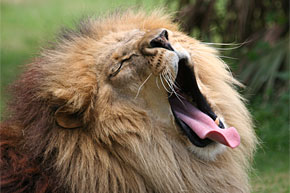 http://www.travelmuse.com/articles/tampa-bay/tampa-tours
Not always Cubs
National Geographic: 	Exotic pets more than owners bargained for
Turpentine Creek Wildlife Refuge:	 Cats become aggressive and stronger in their adolescent years. 
National Geographic: 	Cats 
   can eat more than 15 lbs.
   a day and grow more than
    500 lbs
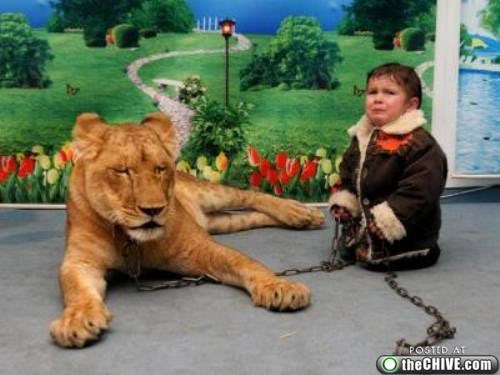 http://animalsversesanimals.yuku.com/topic/2246
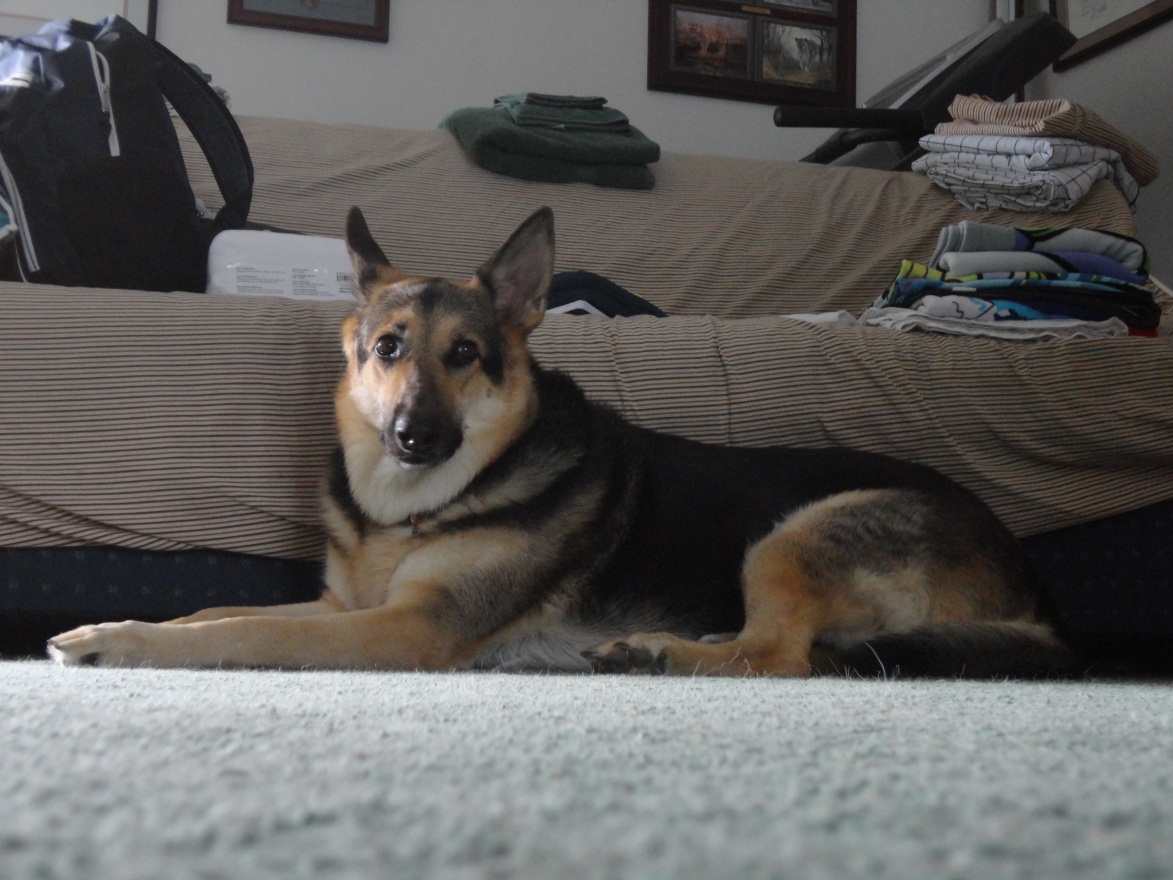 My Picture
5X
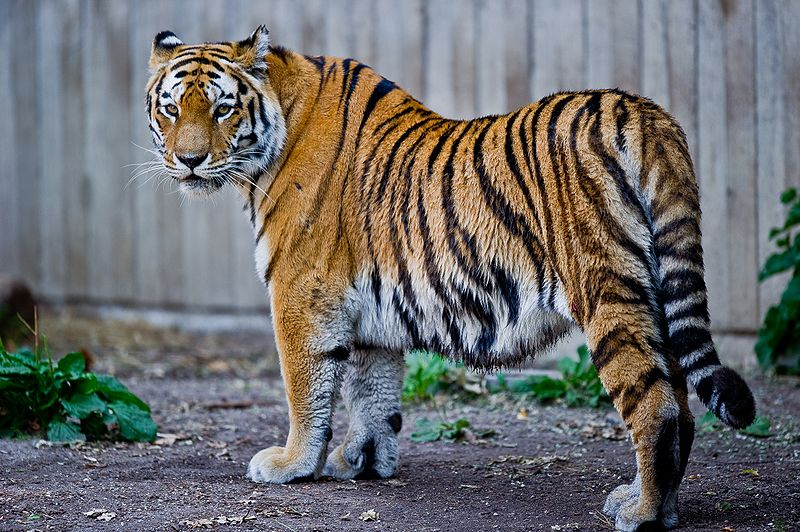 100 Pounds
http://en.wikipedia.org/wiki/File:Captive_Siberian_tiger_-_Copenhagen_Zoo,_Denmark.jpg
Dangerous
United States Department of Agriculture:  Though they are loving and friendly at times they are still dangerous
ASPCA:   Unpredictable, changing nature with seasons and life cycles
ASPCA:  Can carry 
      diseases
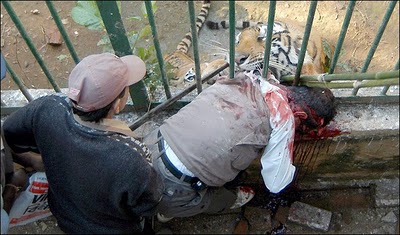 http://malct32.blogspot.com/2010/07/panthera-tigris.html
Captive Wildlife Animal Protection Coalition:

A 3yr old and 9yr old killed by pet tigers in Texas
A toddler had arm bitten off by a pet tiger
A 4 yr old had surgery after being bitten by pet serval
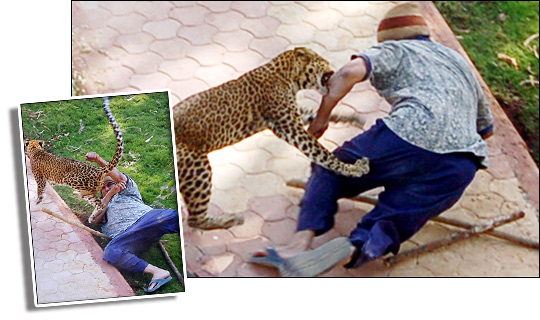 http://www.thesun.co.uk/sol/homepage/news/28923/Big-cats-leopardy-jeopardy.html
Inhumane for Animals
United States Department of Agriculture:  People do not have necessary knowledge, equipment, nutrition, medical care, etc. which can lead to premature death for pets
Captive Wildlife Animal Protection Coalition: Most animals live alone in small, cramped cages
ASPCA: Exercise, miles daily, but owners can not give that
ASPCA:  Big cats can become 
    aggressive, so some people beat 
    them  into submission
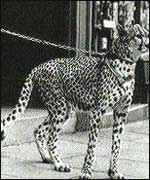 http://mybigcatblog.blogspot.com/2011_03_01_archive.html
Unwanted
United States Department of Agriculture:  Animals become expensive and dangerous, so owners do not want them anymore
Captive Wildlife Animal Protection Coalition:  Can not be released into the wild
ASPCA:  Most zoos do not
   take them, dealers do not
    take them back, few refuges 
   are out there to take them
Captive Wildlife Animal Protection
    Coalition: Some people kill them 
   for organs, skins, or meat
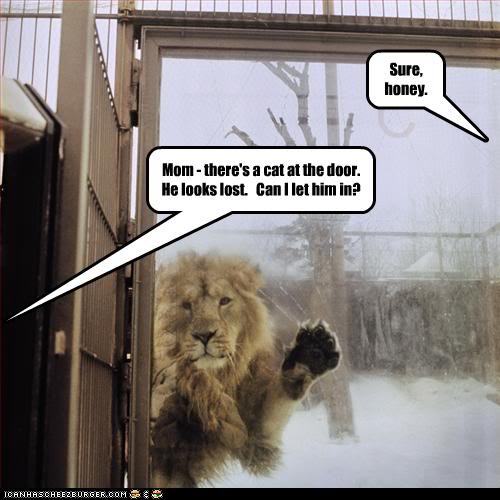 http://animalsversesanimals.yuku.com/topic/2246
Recap
Cubs get bigger
Dangerous
Inhumane to 
   animals
They become
    unwanted
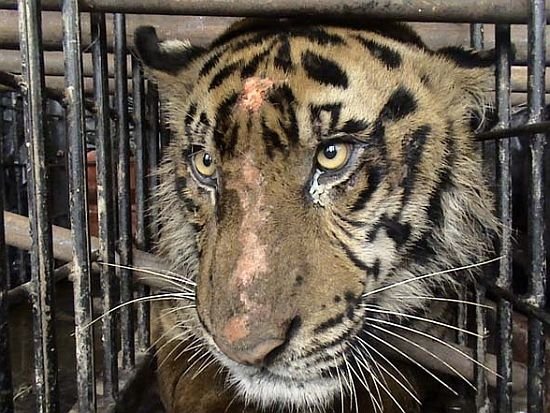 http://www.squidoo.com/wildanimalsaspets?utm_source=google&utm_medium=imgres&utm_campaign=framebuster
Conclusion
Captive Wildlife Animal Protection Coalition: Between 10-20 thousand Big Cats owned privately




Spread the Word Big Cats Do NOT Make Good Pets
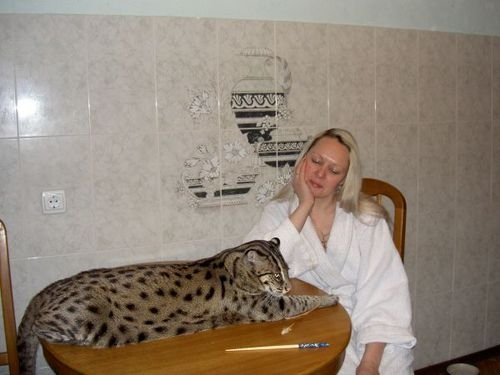 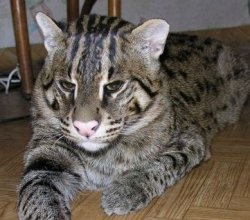 http://www.squidoo.com/wildanimalsaspets?utm_source=google&utm_medium=imgres&utm_campaign=framebuster
Sources
"About TCWRF - Big Cats Do Not Make Pets." Big Cat Wildlife Refuge|Siberian Tiger|Bengal Tiger|African Lion|Big Cat Sanctuary|Turpentine Creek. Web. Nov. 2011. <http://www.turpentinecreek.org/big-cats.html>.
"Exotic Animals as Pets." ASPCA. ASPCA, 2011. Web. <http://www.aspca.org/adoption/adoption-tips/exotic-animals.aspx>.
Handwerk, Brian. "Big Cats Kept as Pets Across U.S., Despite Risk." Daily Nature and Science News and Headlines | National Geographic News. National Geographic Society, 9 Oct. 2003. Web. Nov. 2011. <http://news.nationalgeographic.com/news/2002/08/0816_020816_EXPLcats.html>.
"Large Wild And Exotic Cats Make Dangerous Pets." (2000): 2-3. United States Department of Agriculture. Web. <http://www.aphis.usda.gov/animal_welfare/downloads/big_cat/position.pdf>.
"Wild Animals Are Not Pet." Captive Wildlife Animal Protection Coalition. Web. <http://cwapc.org/education/download/BigCatFacts.pdf>.